Period 2: 1648 CE – 1815 CE
European Society
Population Changes
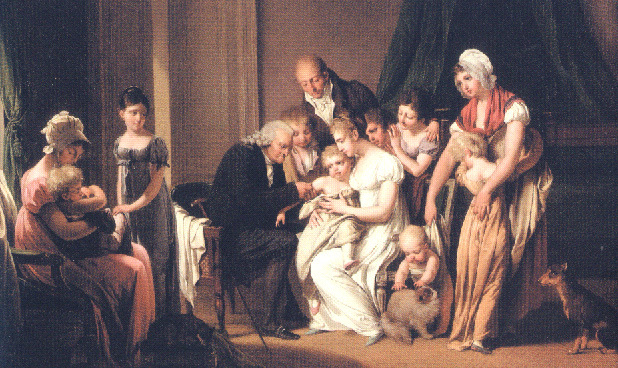 By the 1700s, the plague had disappeared as a major 
      epidemic and smallpox inoculations meant far more 
      children survived till adulthood

De-emphasis on religion increased premarital sex and 
      illegitimate births, however, Romanticism changed 
      marriage patterns as arranged marriages decreased

Marrying for love actually delayed most marriages, resulting
       in having kids later in life and usually less of them

Additionally, early birth control began to be used more frequently with increased sexual activity (infanticide, killing nurses, abortions)
Urban Issues
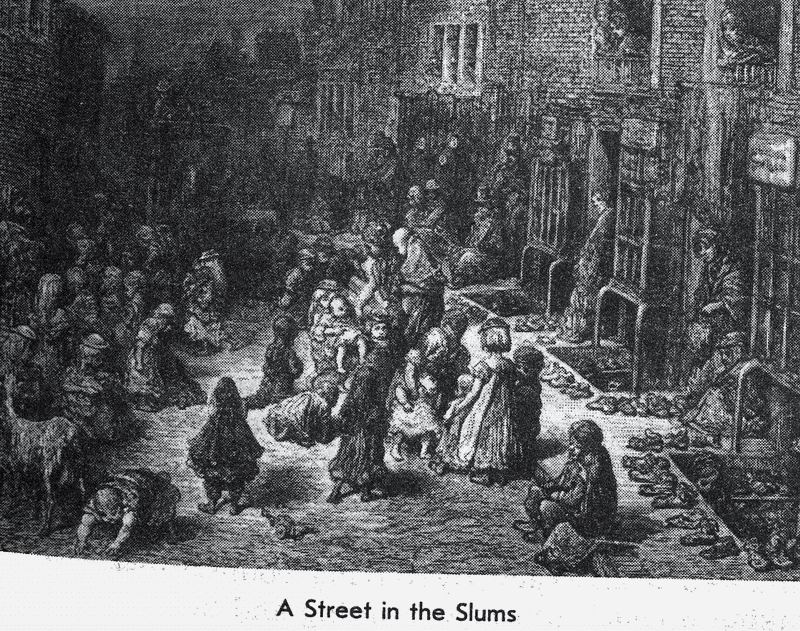 The growth of cities eroded traditional communal values, and city governments 
      strained to provide protection and a healthy environment 

Additionally, the close sense of community and closeness of rural 
      peasants disappeared in a more impersonal and alienating urban setting

This created the need for a city and county police forces as crime & population grew too fast for most cities to handle

The concentration of poor in cities led to a greater awareness of poverty, and prostitution as social 
      problems, and new laws were passed in response to rapidly growing urban poverty, crime, and prostitution

The New Poor Law in 1834 formed Poor Law Unions and the building of workhouses in each union 
      for the giving of poor relief that was paid for by a ‘poor rate’ tax on the property-owning middle classes

The Contagious Diseases Acts were passed in 1864 which allowed police officers to arrest women suspected of being prostitutes in certain ports and army towns; the women were then subjected to compulsory checks for venereal disease

If a woman was declared to be infected, she would be confined in what was known as a lock hospital (hospital 
      dedicated to treating sexually-transmitted diseases) until she recovered or her sentence finished
Modern Era Society
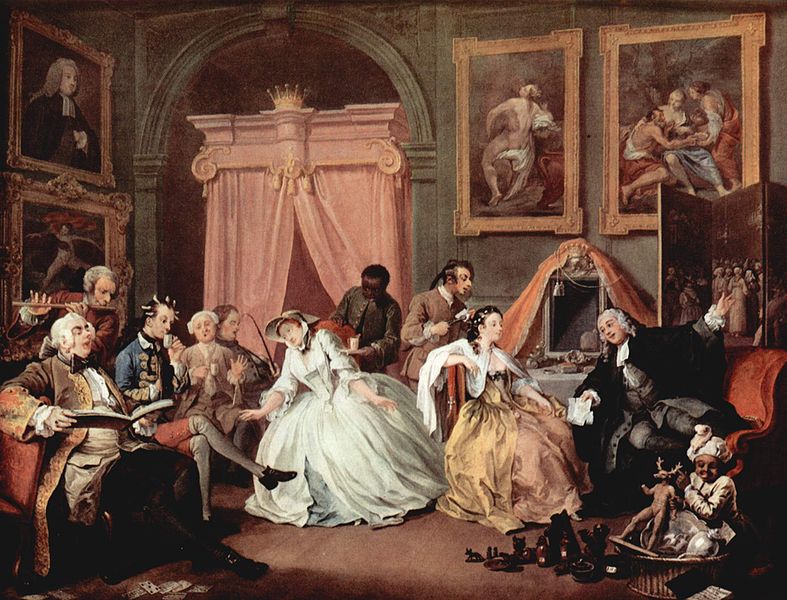 As commercial wealth increased, families dedicated more space
     and resources to children (tutors), child-rearing and private comforts

The upper class would frequent coffeehouses, theaters and 
     opera houses (during the day)

Homes became new venues for leisure activities, such as novel 
     reading and private emotion and reflection

Make-up, mirrors, wigs, and cosmetics became popular, and symbols of wealth and power in the 18th century

Culturally, despite the Scientific Revolution, some old ideas persisted, such as the field of alchemy.  While figures such as Paracelsus—the father of modern toxicology—had established the field in the Early Modern Era, key figures such as Isaac Newton still looked to the potions and mixtures of alchemy for answers

While not upheld as a field across time, alchemy played a foundational 
      role in human understanding of toxicology and many natural chemicals
Exposure to Other Cultures
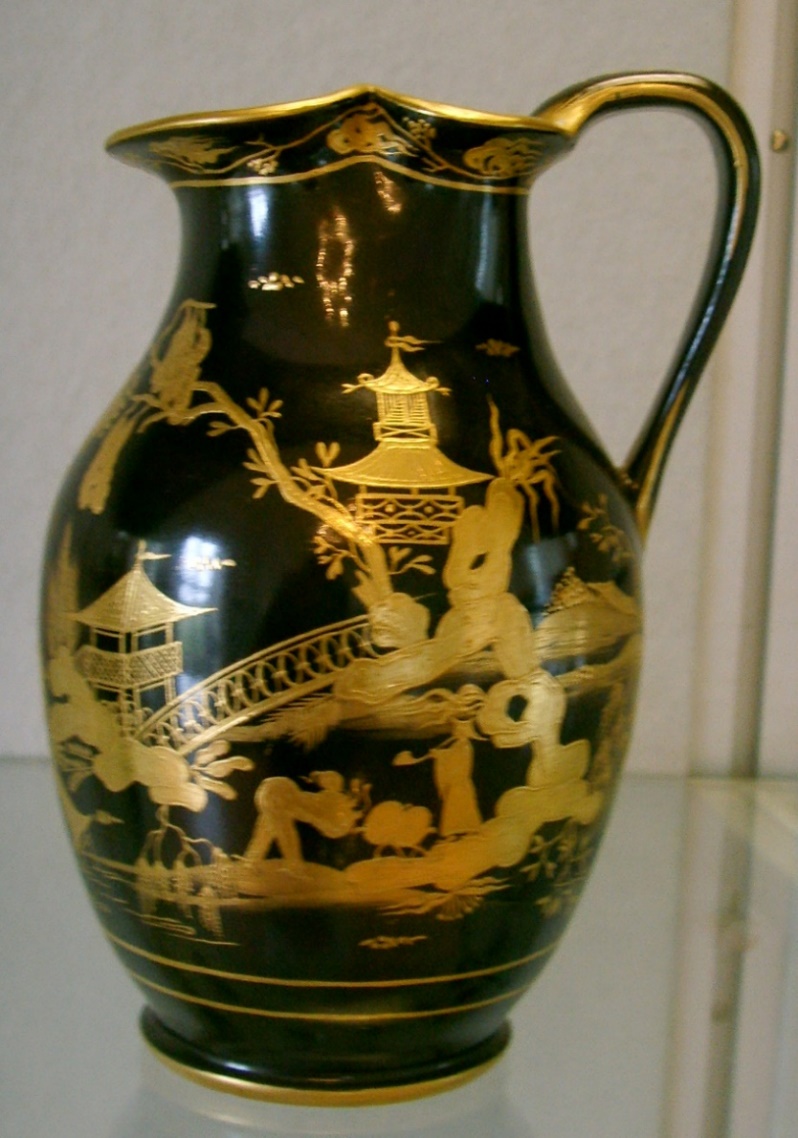 During the late 18th century, the Enlightenment quest for natural scientists to categorize all knowledge expanded beyond Europe itself

Carl Linnaeus began to categorize various species of plants, and later animals, with his taxonomic system

This resulted in many natural scientists exploring and recording discoveries across the world, which made their way back to a fascinated Europe

Additionally, scientists and explorers began to log and track various people and cultures outside of Europe, that equally fascinated Europeans 

It became popular for the wealthy to purchase art and decorations inspired by Chinese style (chinoiserie), along with greater demand for tea and silk